Să ne amintim...
.............
................
............
............
Transporturi terestre
Transporturi pe apă
....................
Transporturi speciale
TRANSPORTURI
Rețele de transport
Mijloace de transport
Căi de transport
persoane
mărfuri
Terminale
Noduri
...................
..................
private
publice
...............
Precizați  din ce grupă de mijloace de transport fac parte exemplele de mai jos:
autobuz,   pachebot,   șalupă,   avion,   tramvai,   autocisternă, autoturism,   metrou,    tren marfar,     petroliere,    troleibuz, feriboturi,     autoutilitară
Transporturi speciale
prin  conducte
pe cablu
petroducte
 apeducte
 gazoducte
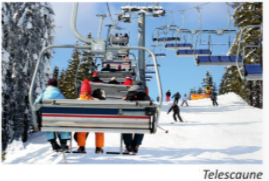 pe benzi rulante
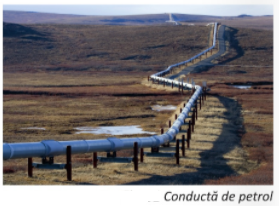 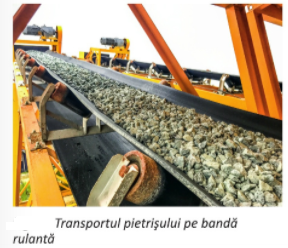 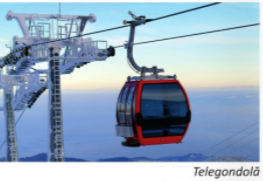 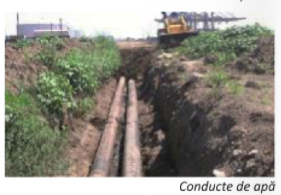 Siguranța și securitatea în transporturi
elementul tehnic - vehiculul
calea de transport
elementul uman - omul
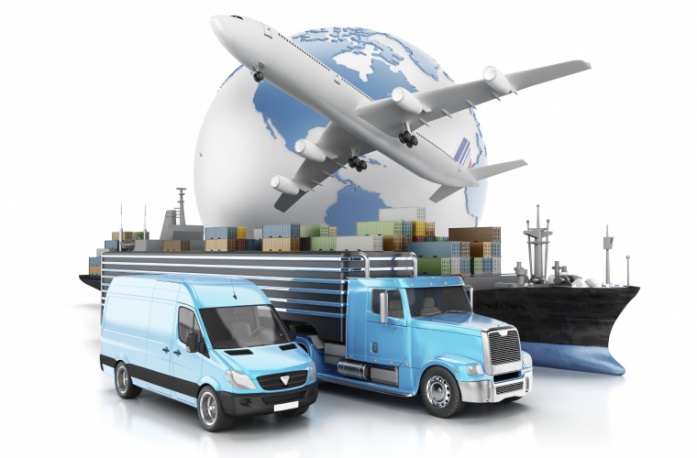 construcția și asigurarea unor rețele corespunzătoare

 verificarea și întreținerea infrastructurii terestre

 utilizarea de noi echipamente și tehnologii
pregătirea corespunzătoare a persoanelor implicate în circulație

 acțiuni de prevenire, control, educare a personalului

 informarea și îndrumarea pasagerilo
utilizarea vehiculelor cu elemente de siguranță

 verificarea și întreținerea vehiculelor

 actualizarea hărților de navigație

 îmbunătățirea sistemelor de comunicare / orientare
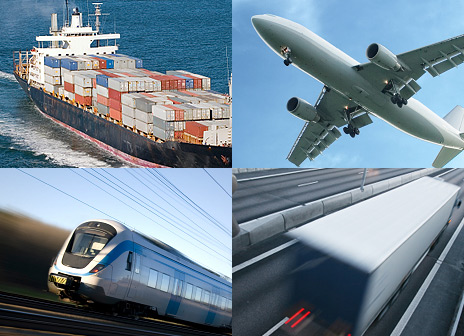 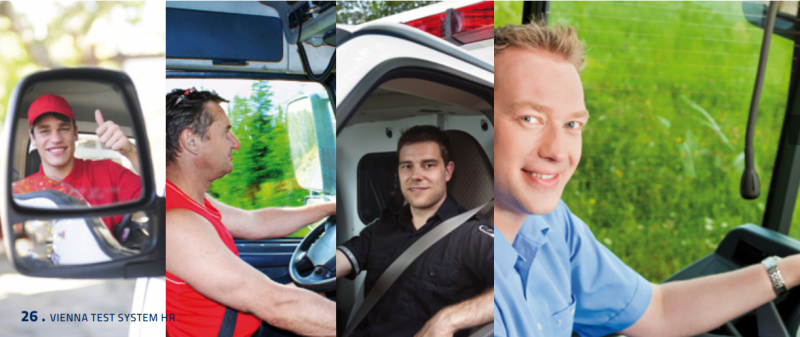 Calitatea serviciilor de transport
caracteristici constructive
 ambianță
 confort
 sisteme de securitate
Calitatea elementelor  rețelei de transport
Calitatea mijloacelor de transport
Calitatea serviciilor de transport
Resursa umană
Caracteristicile serviciului de transport
comportament
 pregătire profesională
 corectitudine
 amabilitatre
accesibilitatea pasagerilor
 durata călătoriei
 siguranța și securitatea 
 costul
 fiabilitatea (respectarea angajamentelor)
Cantitatea de mărfuri
Calitatea serviciilor de transport de mărfuri
Viteza și durata deplasării
Păstrarea integrității mărfii
Costul specific al serviciului
Mărimea piederilor din valoarea mărfurilor în timpul transportului
Studiu de caz
Sunteți invitați în vizită la un prieten care locuiește în partea opusă a țării.
Înainte de plecare căutați și analizați mai multe variante de transport.
Consultați mersul trenurilor și completați tabelul de jos:

 


 






Documentați-vă pe Internet și stabiliți distanța rutieră între cele două localități, timpul necesar parcurgerii drumului cu mașina și costul călătoriei.
Informați-vă dacă puteți folosi transportul aerian.

Comparați cele trei variante de transport din punct de vedere al timpului, costului, siguranței și confortului și argumentați alegerea făcută de voi.